העמדות בנושא זהותה הלאומית הרצויה של המדינה
עמדות לגבי דמותה הרצויה של ישראל
רקע
עמדה הרואה את ישראל כמדינת לאום יהודית אתנית-תרבותית דמוקרטית
מדינת לאום יהודית אתנית תרבותית דמוקרטית
בתוך העמדה האתנית תרבותית יש רצף- לכולם יש הסכמה עקרונית לכך שמדינת ישראל היא מדינת לאום של העם היהודי ומחויבת לשויון- אך קיימות דעות שונות לגבי ההיקף ואופן המימוש או מה גובר במקרה של מתח בין היסוד היהודי והיסוד הדמוקרטי
יותר דמוקרטי
יותר יהודי
מדינת לאום יהודית אתנית תרבותית-דמוקרטית
עמדה לפי מדינת ישראל מזוהה ברמה הקולקטיבית עם לאום אתני תרבותי יהודי, והמדינה אינה מחויבת לשוויון זכויות מלא בין כל אזרחיה.
לפי עמדה זו, בכל התנגשות בין היסוד היהודי לדמוקרטי, היסוד היהודי בהכרח יגבר.
גרסתה הקיצונית של עמדה זו מבקשת לשלול את אזרחותם של אזרחי ישראל הערבים ולהקים מדינה ליהודים בלבד.

איזו מפלגה שהתמודדה בבחירות האחרונות לכנסת דוגלת בעמדה זו?
מדינת לאום יהודית אתנית-תרבותית לא דמוקרטית
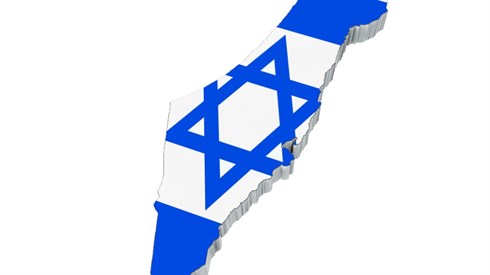 עמדה לפיה מדינת ישראל צריכה להיות מזוהה ברמה הקולקטיבית עם הלאום היהודי והלאום הערבי במידה שווה (כמו בלגיה)
יש לשנות את הדגלים הסמלים ויתר מרכיבי הזהות כדי שיתנו ביטוי מקביל ושווה לזהות היהודית ולזהות הערבית. 
מדיניות ההגירה תהיה זהה ליהודים וערבים
קיימת גרסה של גישה זו ולפיה על המדינה להיות מזוהה עם כל הקבוצות הלאומיות שמתקיימות בתוכה- "מדינה רב תרבותית"

https://www.mako.co.il/news-military/israel-q2_2015/Article-d9c8a80ad15cd41004.htm
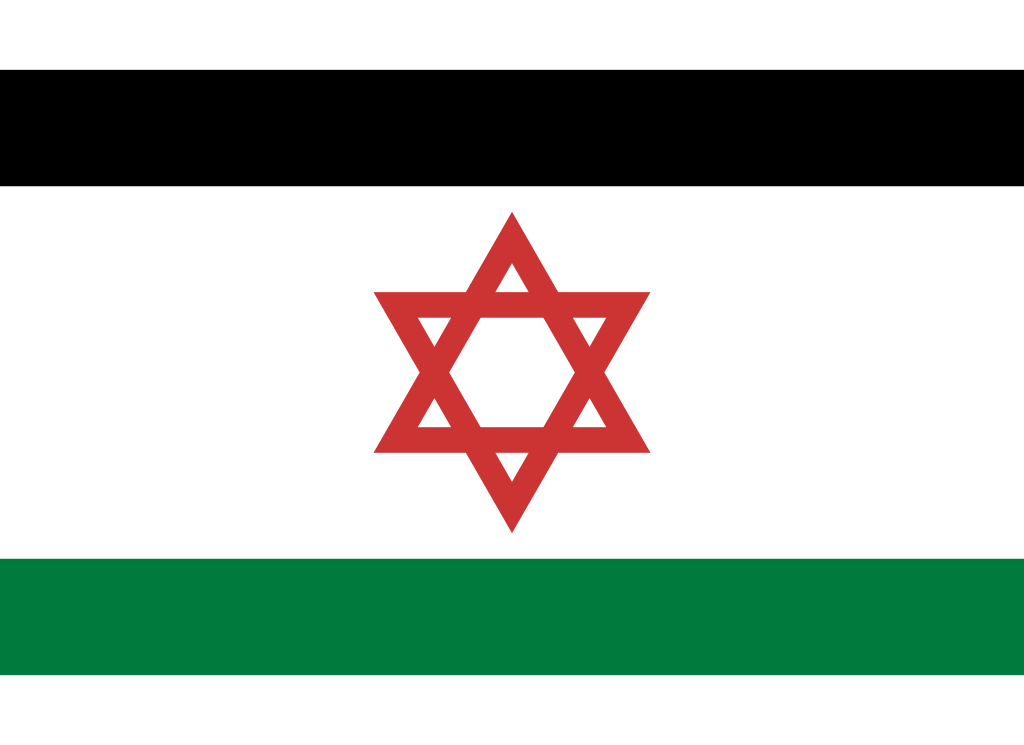 מדינה דו לאומית דמוקרטית
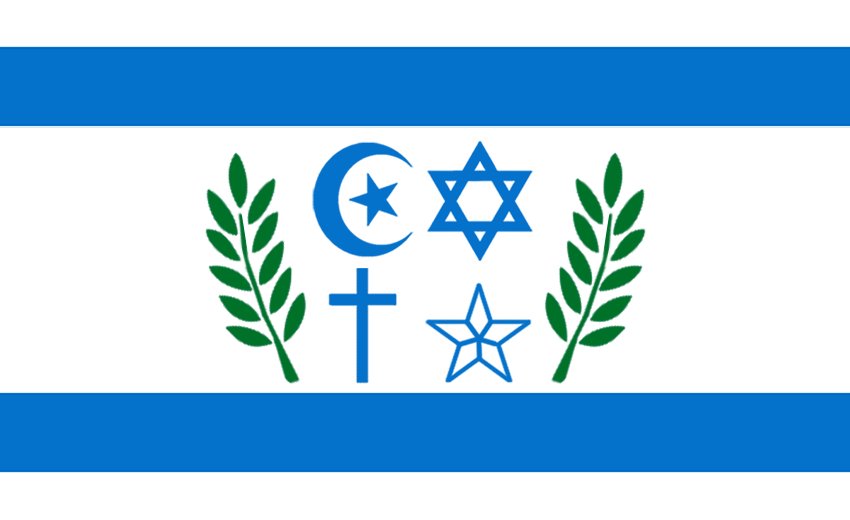 עמדה התומכת בביטול הזהות היהודית של המדינה ומבקשת למנוע כל קשר של המדינה לקבוצה לאומית אתנית כלשהי. הגדרת הזהות הלאומית מתבססת רק על אזרחות ישראלית.
הסמלים, המועדים החוקים ומוסדות המדינה יבטאו רק יסודות שמשותפים לכלל האזרחים.
מדינת לאום אזרחית דמוקרטית
התחלקו לקבוצות. כל קבוצה תבחן מצע של מפלגה אחרת.
ציינו, הציגו והסבירו את העמדה (החלום) הרצויה בעיניה של המפלגה בנוגע לזהות הלאומית של מדינת ישראל.
הסבירו כיצד עמדה זו באה לידי ביטוי בקטע.
תרגול